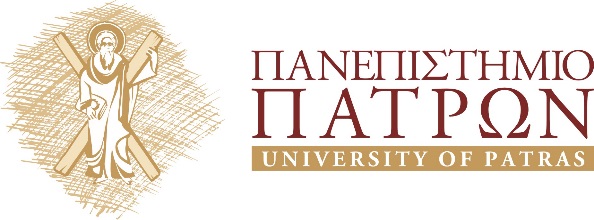 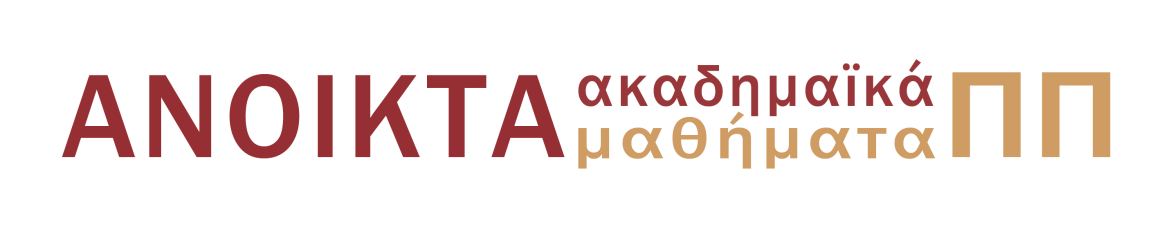 Ειδικά Μαθηματικά
Ενότητα 7: Η μη ομογενής εξίσωση της θερμοκρασίας 
Βασίλειος Λουκόπουλος, Επίκουρος Καθηγητής
Τμήμα Φυσικής
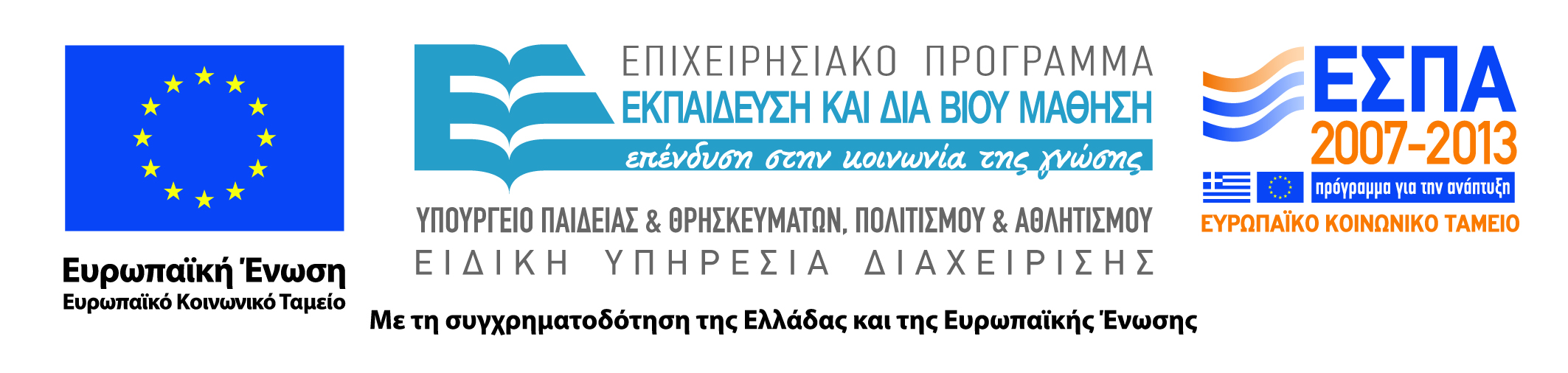 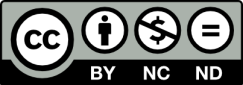 Άδειες Χρήσης
Το παρόν εκπαιδευτικό υλικό υπόκειται σε άδειες χρήσης Creative Commons. 
Για εκπαιδευτικό υλικό, όπως εικόνες, που υπόκειται σε άλλου τύπου άδειας χρήσης, η άδεια χρήσης αναφέρεται ρητώς.
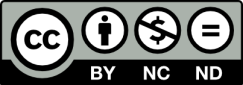 Χρηματοδότηση
Το παρόν εκπαιδευτικό υλικό έχει αναπτυχθεί στα πλαίσια του εκπαιδευτικού έργου του διδάσκοντα.
Το έργο «Ανοικτά Ακαδημαϊκά Μαθήματα στο Πανεπιστήμιο Πατρών» έχει χρηματοδοτήσει μόνο τη αναδιαμόρφωση του εκπαιδευτικού υλικού. 
Το έργο υλοποιείται στο πλαίσιο του Επιχειρησιακού Προγράμματος «Εκπαίδευση και Δια Βίου Μάθηση» και συγχρηματοδοτείται από την Ευρωπαϊκή Ένωση (Ευρωπαϊκό Κοινωνικό Ταμείο) και από εθνικούς πόρους.
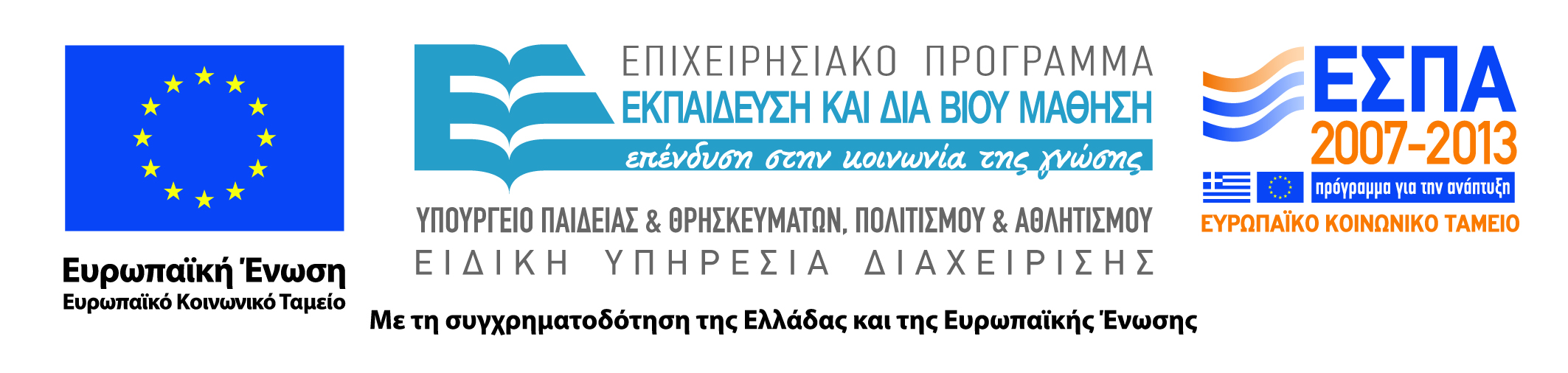 Σκοποί  ενότητας
Η μη ομογενής εξίσωση της θερμοκρασίας ράβδου πεπερασμένου μήκους 

Η μέθοδος των ιδιοσυναρτήσεων 
α) Ομογενείς συνοριακές συνθήκες και αρχική συνθήκη u(x,0) = 0.H συνάρτηση πηγής 

β) Ομογενείς συνοριακές συνθήκες και αρχική συνθήκη u(x,0) = ϕ(x) 

γ) Μη ομογενείς συνοριακές συνθήκες
Η μέθοδος των ιδιοσυναρτήσεων
Η μέθοδος των ιδιοσυναρτήσεων (2)
Η μέθοδος των ιδιοσυναρτήσεων (3)
Η μέθοδος των ιδιοσυναρτήσεων (4)
Η μέθοδος των ιδιοσυναρτήσεων (5)
Η μέθοδος των ιδιοσυναρτήσεων (6)
Η μέθοδος των ιδιοσυναρτήσεων (7)
Η μέθοδος των ιδιοσυναρτήσεων (8)
Η μέθοδος των ιδιοσυναρτήσεων (9)
Η μέθοδος των ιδιοσυναρτήσεων (10)
Η μέθοδος των ιδιοσυναρτήσεων (11)
Η μέθοδος των ιδιοσυναρτήσεων (12)
Η μέθοδος των ιδιοσυναρτήσεων (13)
Σημείωμα Χρήσης Έργων Τρίτων
Το υλικό της παρουσίασης προέρχεται από το βιβλίο: «Ειδικά Μαθηματικά»,  Γ. Καραχάλιου & Β. Λουκόπουλου, Παν/μίου Πατρών,
εκτός αν αναγράφεται διαφορετικά.
Σημείωμα Αναφοράς
Copyright Πανεπιστήμιο Πατρών, Βασίλειος Λουκόπουλος. «Ειδικά Μαθηματικά. Ενότητα 7». Έκδοση: 1.0. Πάτρα 2015. Διαθέσιμο από τη δικτυακή διεύθυνση: https://eclass.upatras.gr/courses/PHY1945/
Τέλος Ενότητας
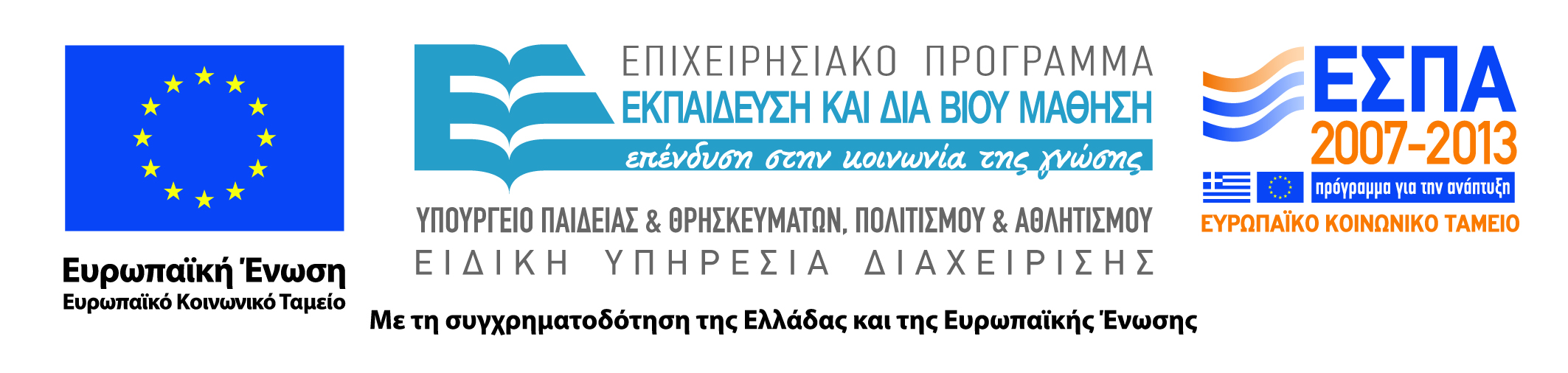 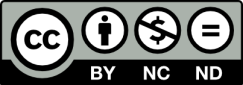